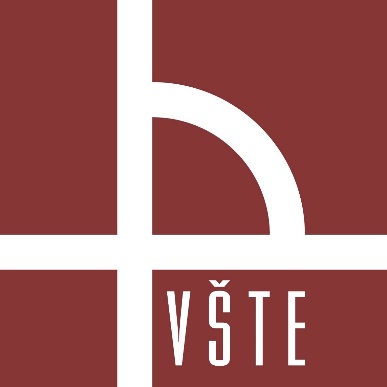 Vysoká škola technická a ekonomická v Českých Budějovicích
Ústav technicko-technologický
Katedra stavebnictví
Administrativní budova PČR v Chebu
Autor bakalářské práce: 	Hana Sebroňová
Vedoucí bakalářské práce: 	Ing. Martin Dědič
Oponent bakalářské práce:	Ing. Michal Lávička
Cíl práce
Cílem bakalářské práce je navrhnout variantní řešení zdroje vytápění řešené administrativní budovy s vyhodnocením nejvhodnější varianty podle zadaných parametrů a návrh využití alternativních zdrojů tepla/ energie na fasádě objektu.
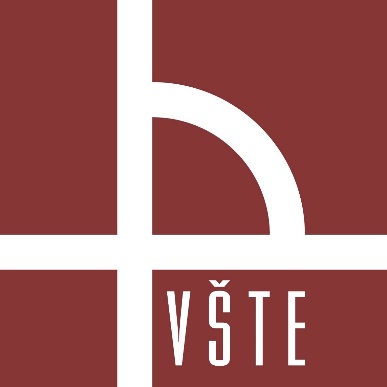 Výzkumné otázky
Jaký je nejvhodnější zdroj vytápění konkrétní administrativní budovy? 
Jaké jsou vhodné alternativní zdroje tepla, které se dají umístit na fasádu, pro zvolenou administrativní budovu?
Metodika práce
Metoda popisu
Metoda výpočtu
Metoda komparace
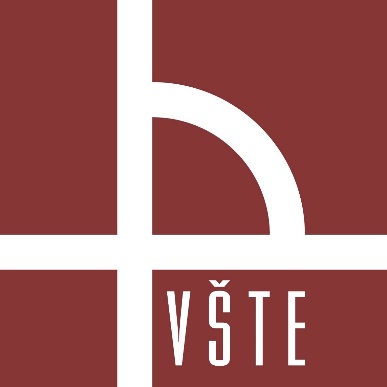 Dosažené výsledky a přínos
1 – Jeden plynový kotel
2 – 5 plynových kotlů
3 – Kotel na tuhá paliva
4 – Elektrokotel
5 – Tepelné čerpadlo
Vstupní náklady a provozní náklady v horizontu 10 let
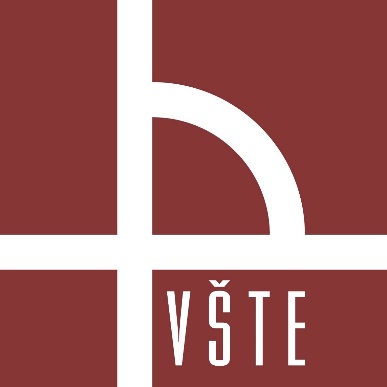 Dosažené výsledky a přínos
Emise NOx vznikající při provozu v horizontu 1 roku
1 – Jeden plynový kotel
2 – 5 plynových kotlů
3 – Kotel na tuhá paliva
4 – Elektrokotel
5 – Tepelné čerpadlo
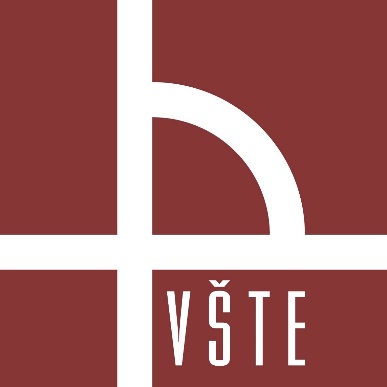 Závěrečné shrnutí
Nejoptimálnější varianta pro vytápění
Ekonomické hledisko
Ekologické hledisko
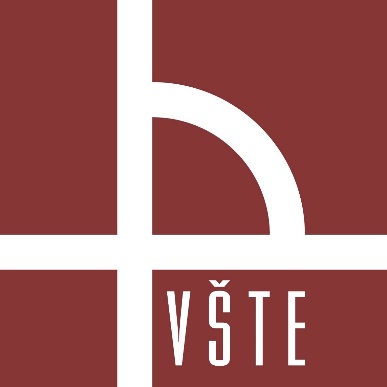 TEPELNÉ ČERPADLO
Dosažené výsledky a přínos
Cena potřebné energie bez využití fotovoltaických panelů
Cena potřebné energie s využitím fotovoltaických panelů
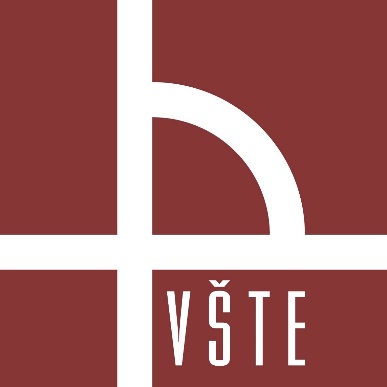 Dosažené výsledky a přínos
Cena potřebné energie bez využití solárních kolektorů
Cena potřebné energie s využitím solárních kolektorů
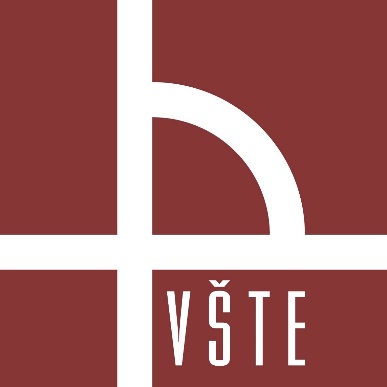 Závěrečné shrnutí
Návrh solárních kolektorů
Návrh fotovoltaických panelů
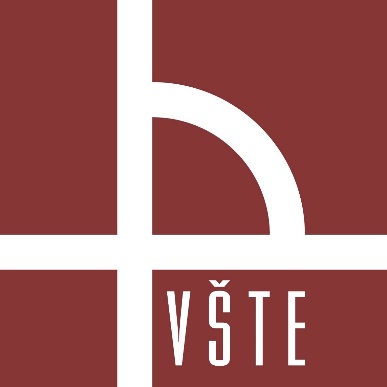 Doplňující dotazy od oponenta
Jaký je rozdíl mezi anhydritovým a cementovým potěrem? Proč jste volila právě anhydritový potěr? 

Návrh I profilu - vnitřní nosné zdivo - výsledek 2 x I 600. Budou tyto profily svařeny do krabice? Pokud ano proč, pokud ne proč? 

Myslíte si, že I profily svařené do krabice pozitivně, nebo negativně ovlivní únosnost při požáru?
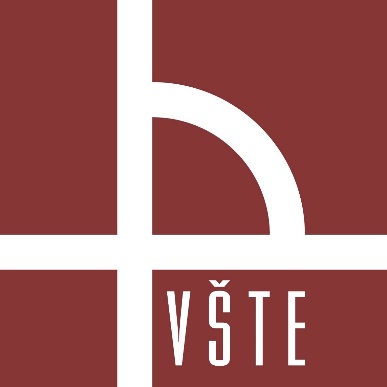 Děkuji za pozornost
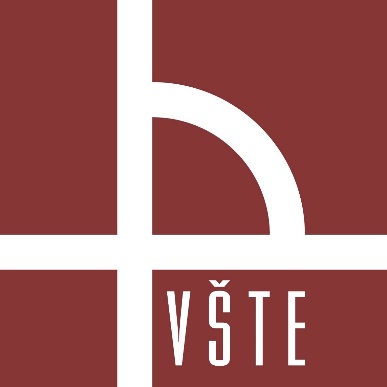